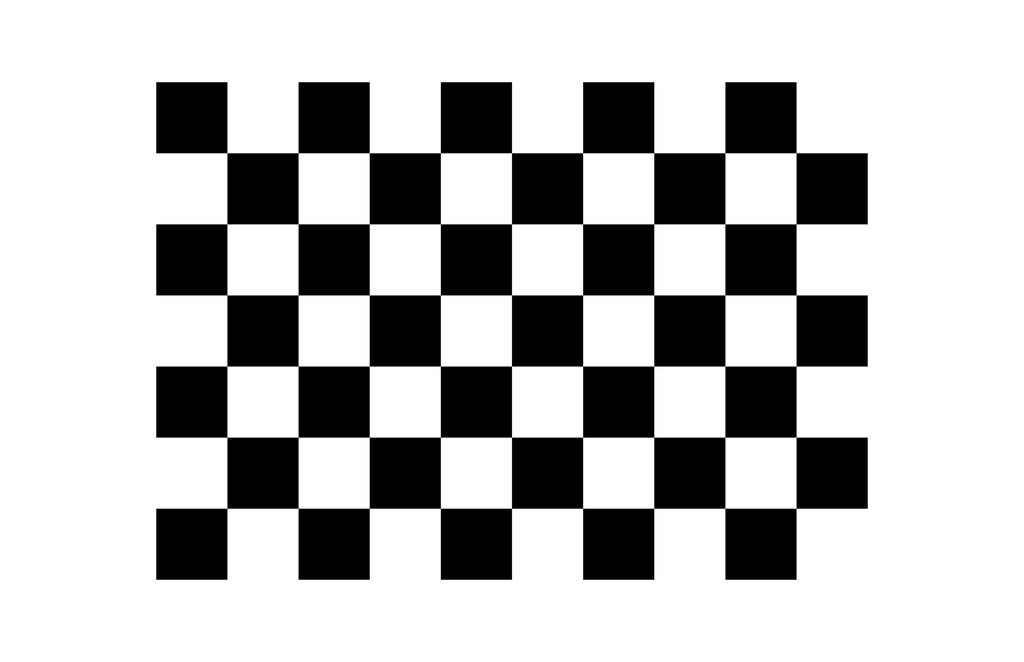 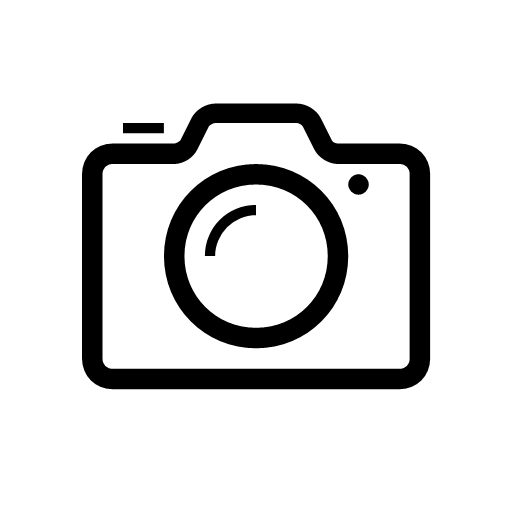 Camera Calibration
Adam Hoover
Outline
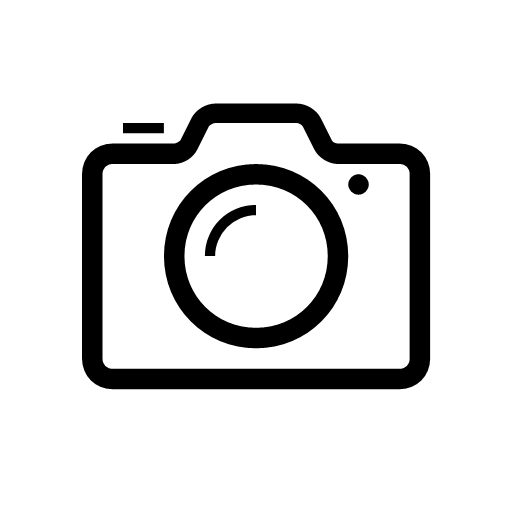 Coordinate systems
Intrinsic vs extrinsic parameters
Pinhole model
Radial lens distortion
CCD parameters
Tsai’s model
Calibration process
MATLAB toolbox
Riggs Sensor Network Lab
Coordinate Systems
Xw
X
camera image plane
Y
Z
Zw
Yw
We seek to map points (Xw Yw Zw) in the world coordinate to points (X Y Z) in the camera coordinate system
Camera Parameters (Extrinsic)
X
R
T
Z
Y
Extrinsic parameters describe camera location 
Position	
Orientation
translation vector		(Tx Ty Tz)
rotation matrix		(Rx Ry Rz)
Camera Parameters (Intrinsic)
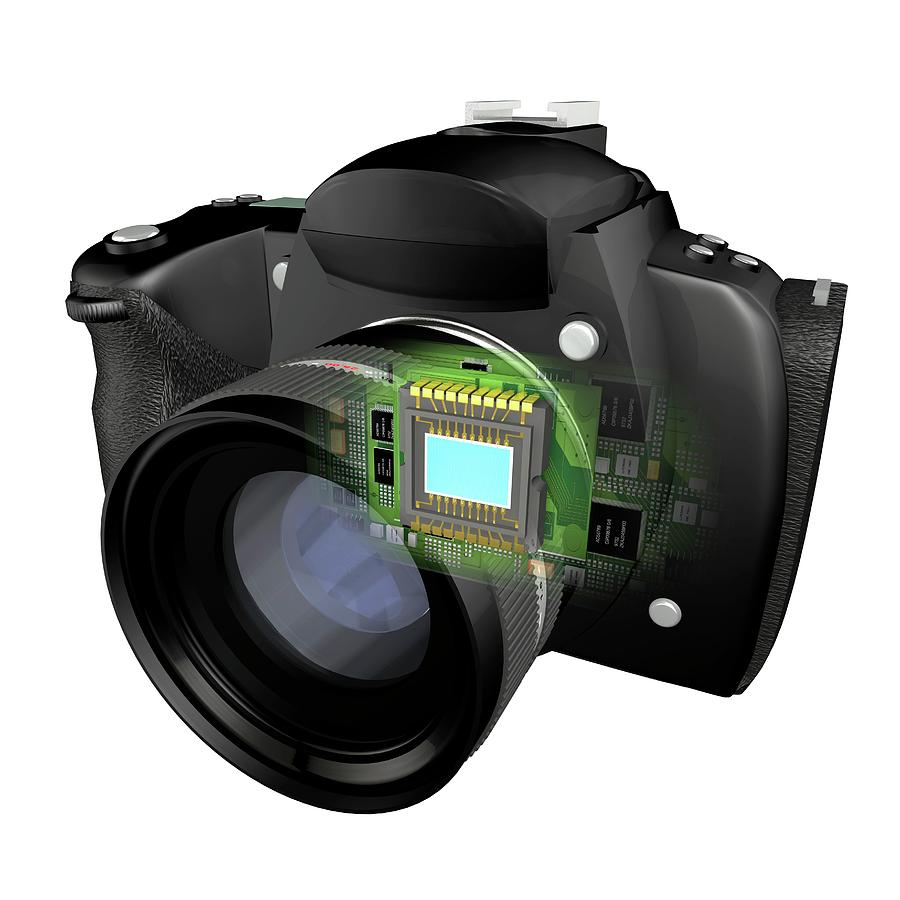 focal point
CCD
lens
light rays
Intrinsic parameters describe physics of how camera senses the world
Lens			can bend the light rays to increase field-of-view
Focal length		imaginary point where light rays converge
CCD			sensing element
Pinhole Camera (no lens)
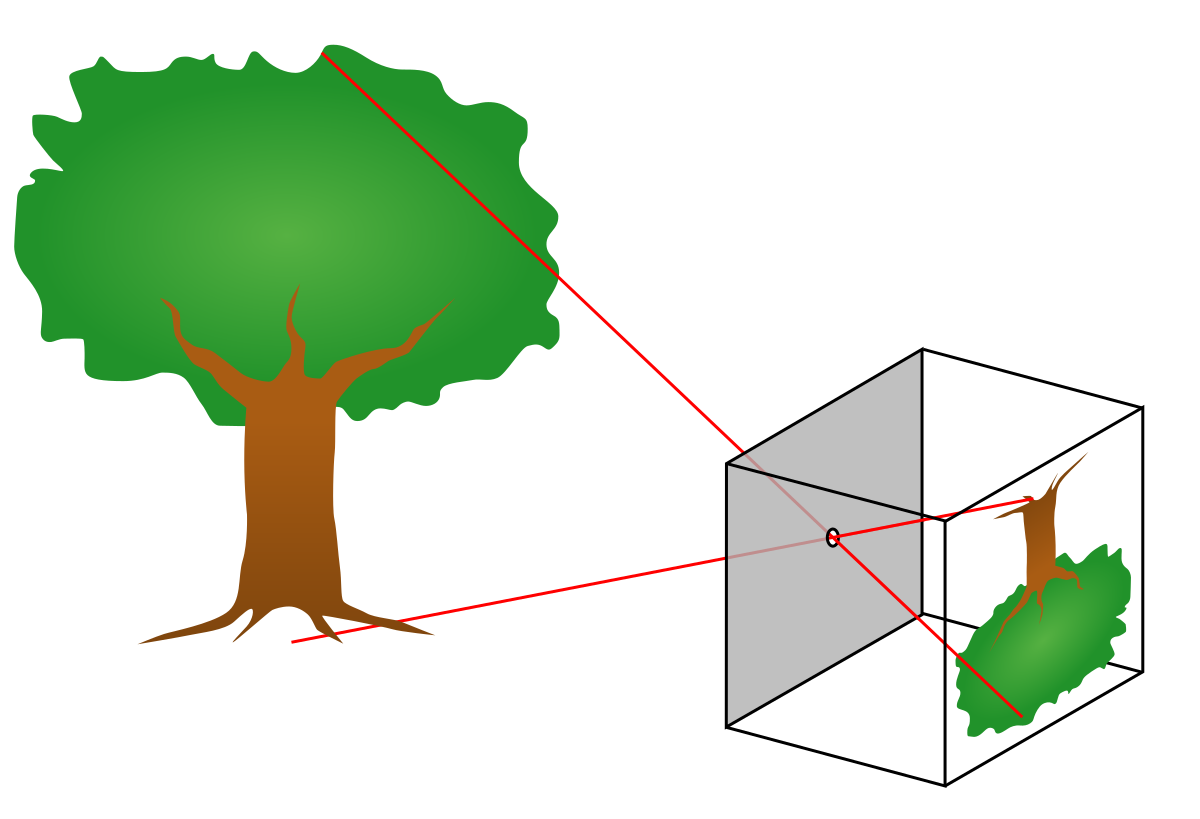 All cameras see inverted data.  The image is typically flipped during A/D.
A pinhole camera has a field-of-view proportional to its image size.
The light rays are all sensed along straight lines.
Lensed Camera
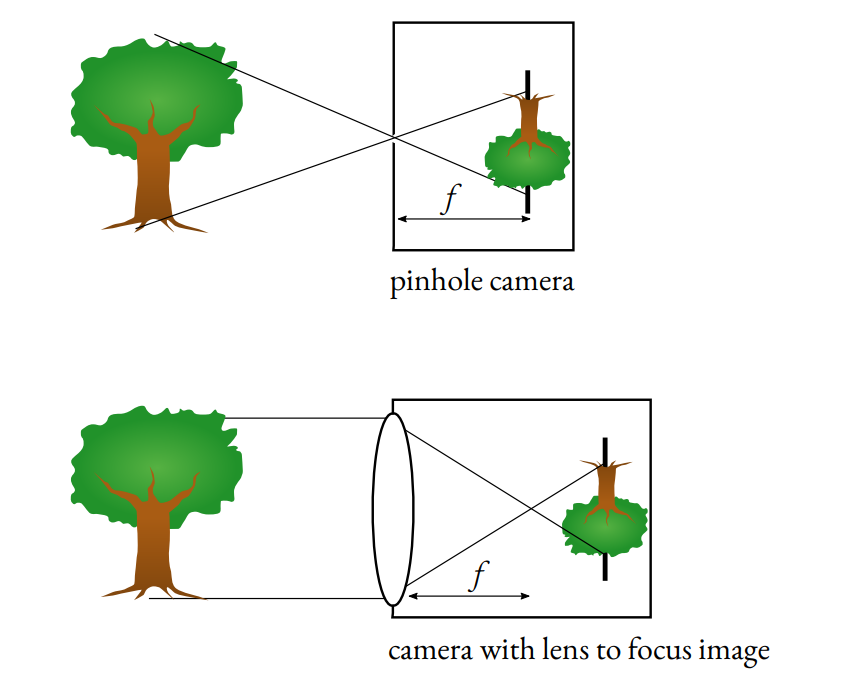 A lens bends the light rays.  They can bend inward or outward.
The field-of-view of is expanded (wide angle) or contracted (zoom) by the lens.
The focal length f manipulates the image size.
Lens Parameters
xd
xu
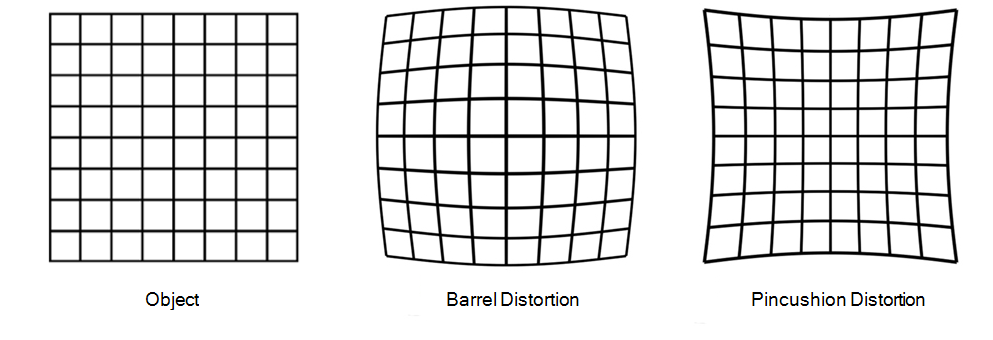 CCD sensor
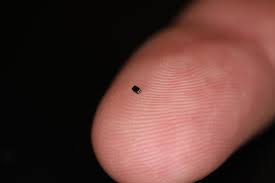 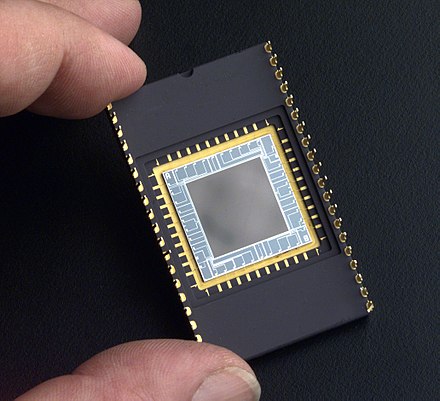 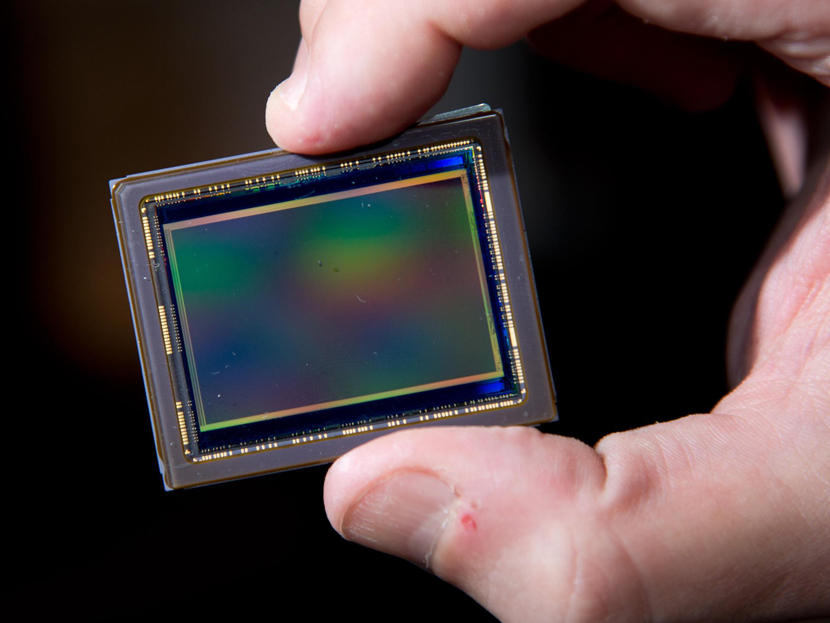 CCD sensors can vary in size (sensing area).
CCD package
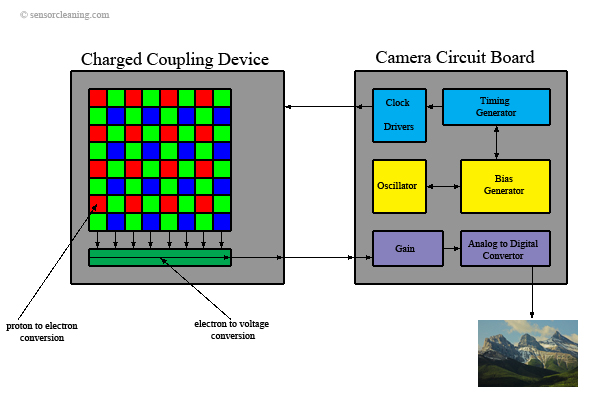 A CCD is an analog sensor, but is commonly packaged with A/D circuitry.
Nx
CCD parameters
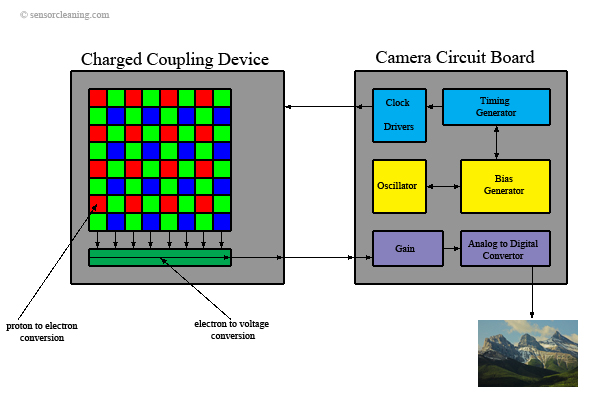 dx
CCD parameters include:
Nx,Ny	# sensor elements
dx,dy	distance between elements
sx	XY scale factor (if non-square)
Cx,Cy	offset between lens and CCD
(front view)
center of CCD
center of lens
offset
(side view)
Tsai’s Camera Model
Xw
X
Parameters:
Tx,Rx	camera position/orientation
f	focal length
k1,k2	lens distortion
sx	XY scale factor (imperfections)
Cx,Cy	offset between lens and CCD
Y
Z
Zw
Yw
We use the extrinsic and intrinsic parameters to map points (Xw Yw Zw) in the world coordinate system to points (X Y Z) in the camera coordinate system.
Other models use less (pinhole) or more parameters depending on the application and precision needed in the mapping.
Coordinate System Mapping
Xw
X
camera image plane
Y
Z
Zw
Yw
Step 1:  world coordinates to camera coordinates
Coordinate System Mapping
Xw
(side view)
X
(Xu, Zu)
(X, Z)
Y
Z
f
image plane
Zw
Yw
Step 2:  camera coordinates to ideal (undistorted) image coordinates
No “Z” in the image plane
Coordinate System Mapping
xd
xu
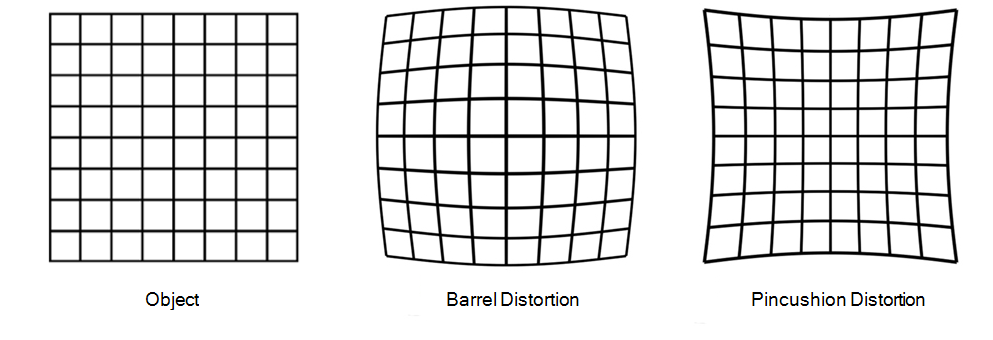 Step 3:  ideal image coordinates to distorted (by lens) coordinates
Coordinate System Mapping
Nx
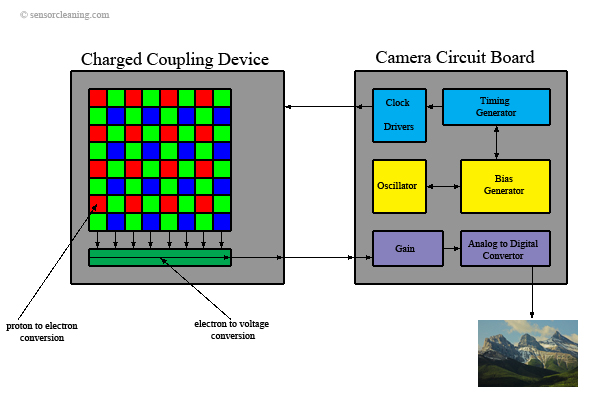 dx
center of CCD
center of lens
offset
(side view)
(front view)
Step 4:  distorted image coordinates to pixel coordinates
where (Npx Npy) are number of pixels in the digital image
Upscaling (Nx Ny) to a larger (Npx Npy) creates the illusion of a larger image
Calibration
Xw
X
Y
Z
Zw
(0,3)
calibration target
Yw
(0,0)
(7,0)
4.8 cm
origin of target coordinate system
Calibration uses a calibration target temporarily placed in the field-of-view.
The target has known dimensions and known world coordinates.
The target is constructed to simplify its segmentation during image processing.
Targets
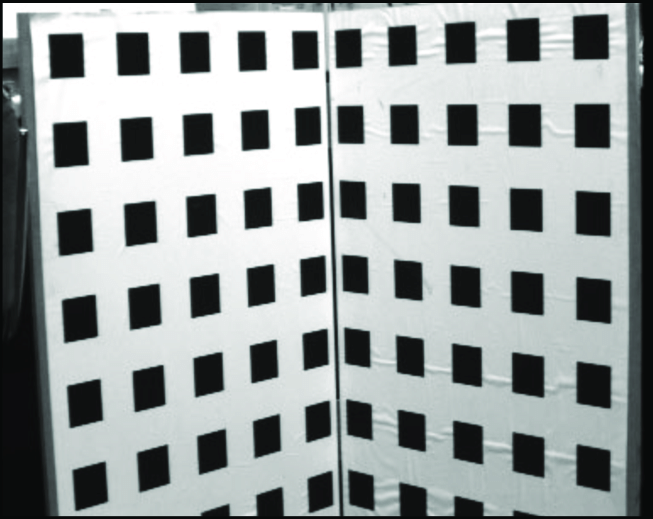 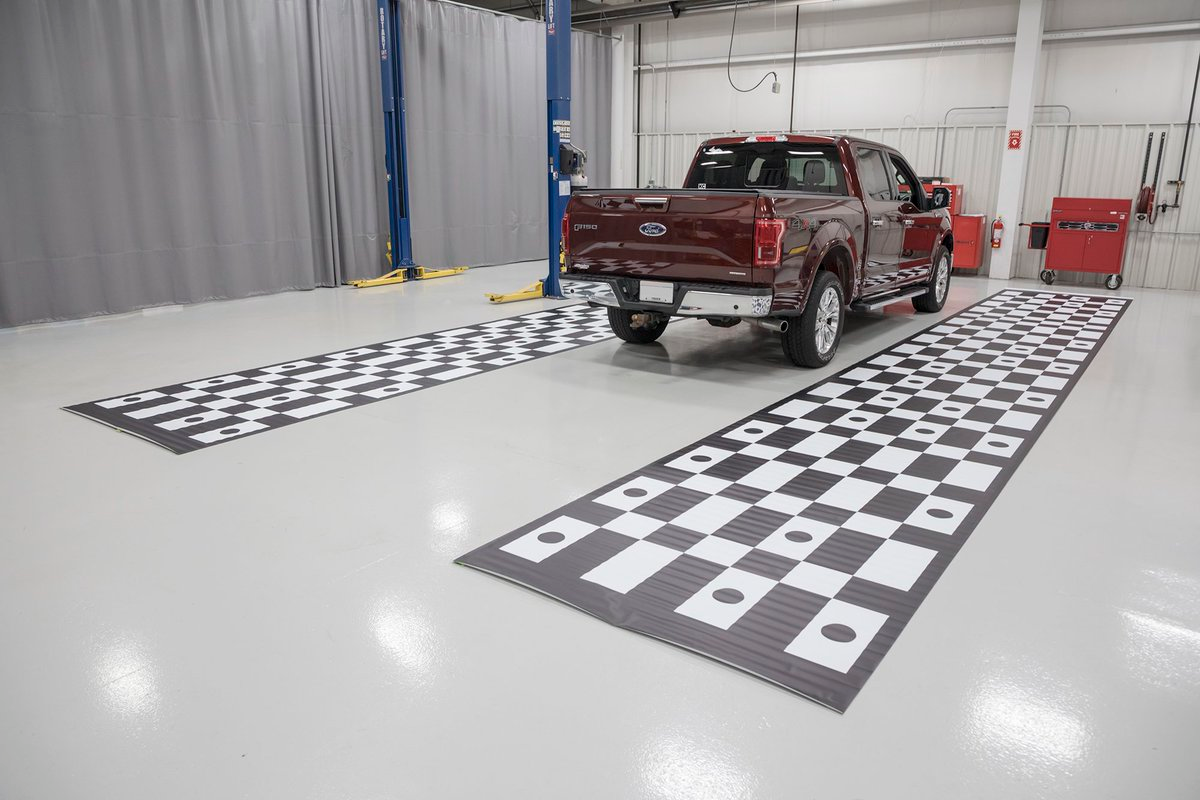 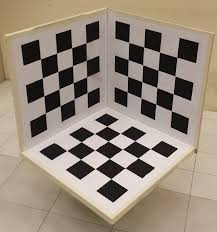 Checkerboard patterns are common because they are easy to segment.
1D patterns are sufficient, but 2D and 3D patterns can improve accuracy.
Filling the field-of-view improves estimates of lens distortion.
Image Processing
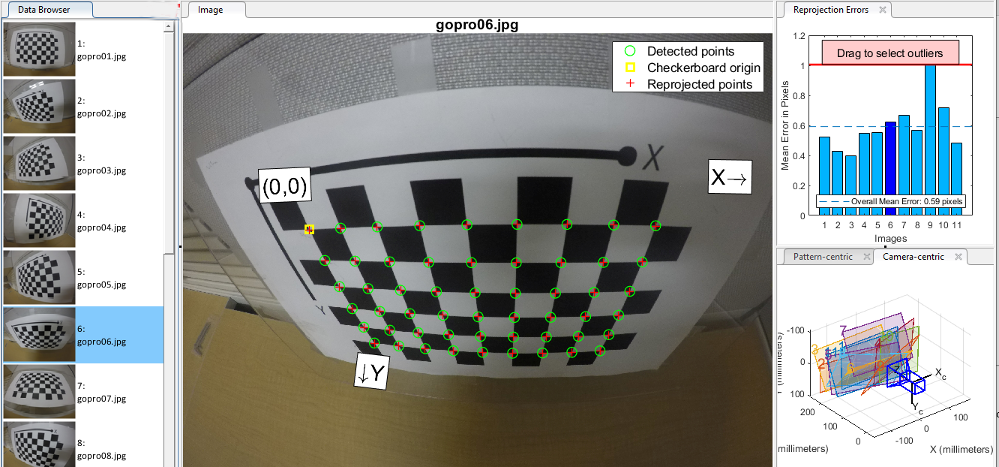 col,row = (703, 242)
x,y = (5.5, 0.5)
col,row = (356, 617)
x,y = (2.5, 5.5)
We need image (col, row) to world (x, y) coordinate mappings.
Image processing can find these (semi-)automatically.
Assymetry on the target grid can help define the axes.
Solving for Parameters
Input:  list of image-to-world mappings
(col, row)		(x, y)
(242,112) 	(0.5, 0.5)
(283, 116)	(1.5, 0.5)
(331, 125)	(2.5, 0.5)
…		…
Set of equations describing camera model
Output:  parameter values
Tx,Rx	camera position/orientation
f	focal length
k1,k2	lens distortion
sx	XY scale factor (imperfections)
Cx,Cy	offset between lens and CCD
Equation solutions can be linear or nonlinear depending on model complexity.
Minimum number of mappings depends on number of model parameters.
In general, five or more mappings are bare minimum.
Visualizing Camera Model
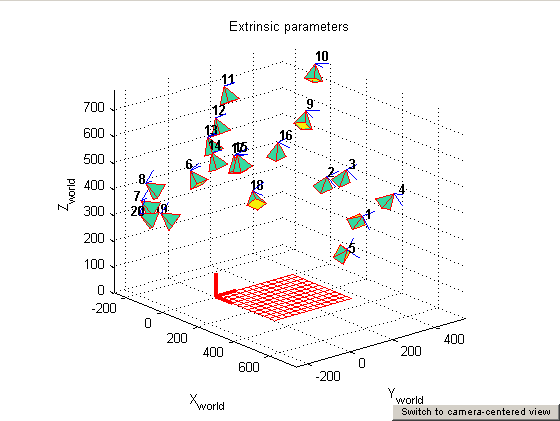 Camera positions/orientations can be visualized relative to target.
This assumes the target did not move (the camera(s) moved).
Serves as a sanity check to detect errors during calibration process.
MATLAB
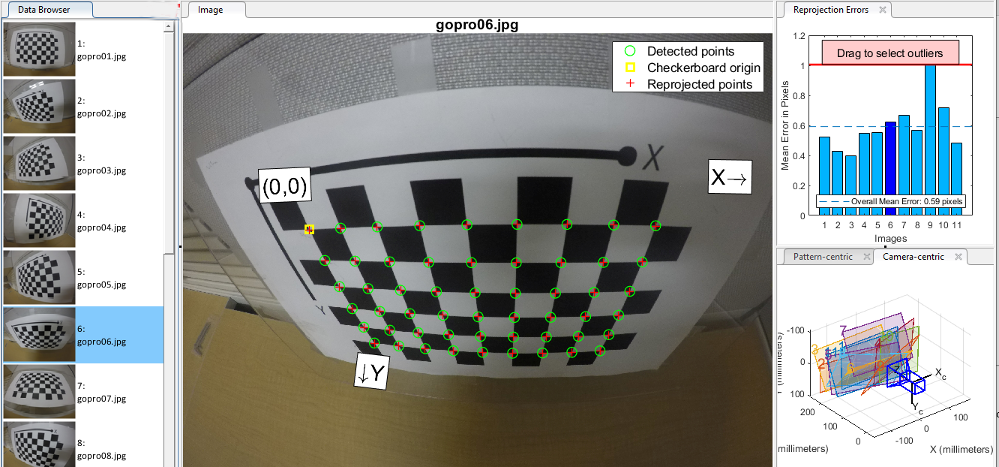 Install the Computer Vision Toolbox.
Instructions for using the calibrator app.
Riggs Sensor Network Lab
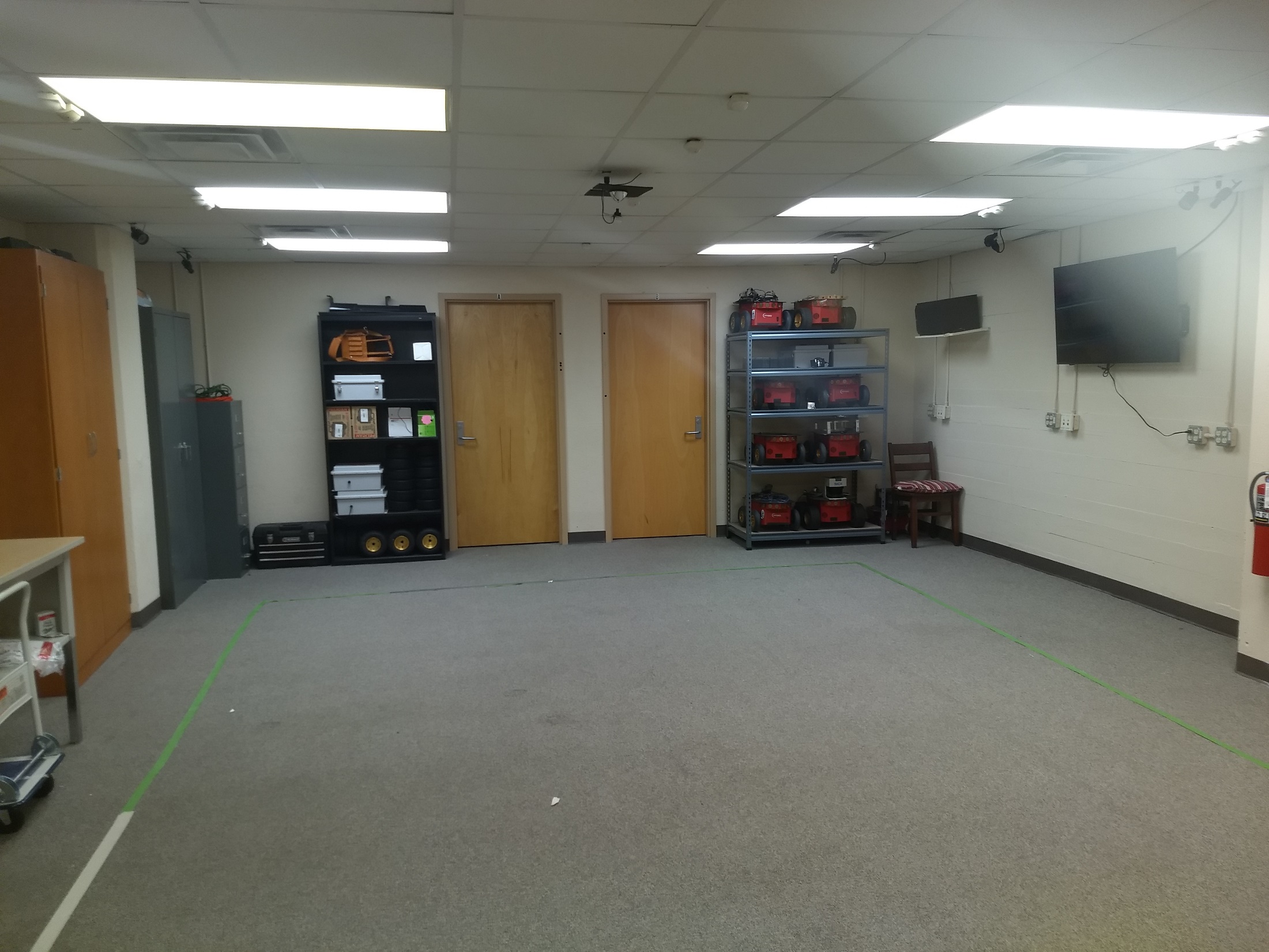 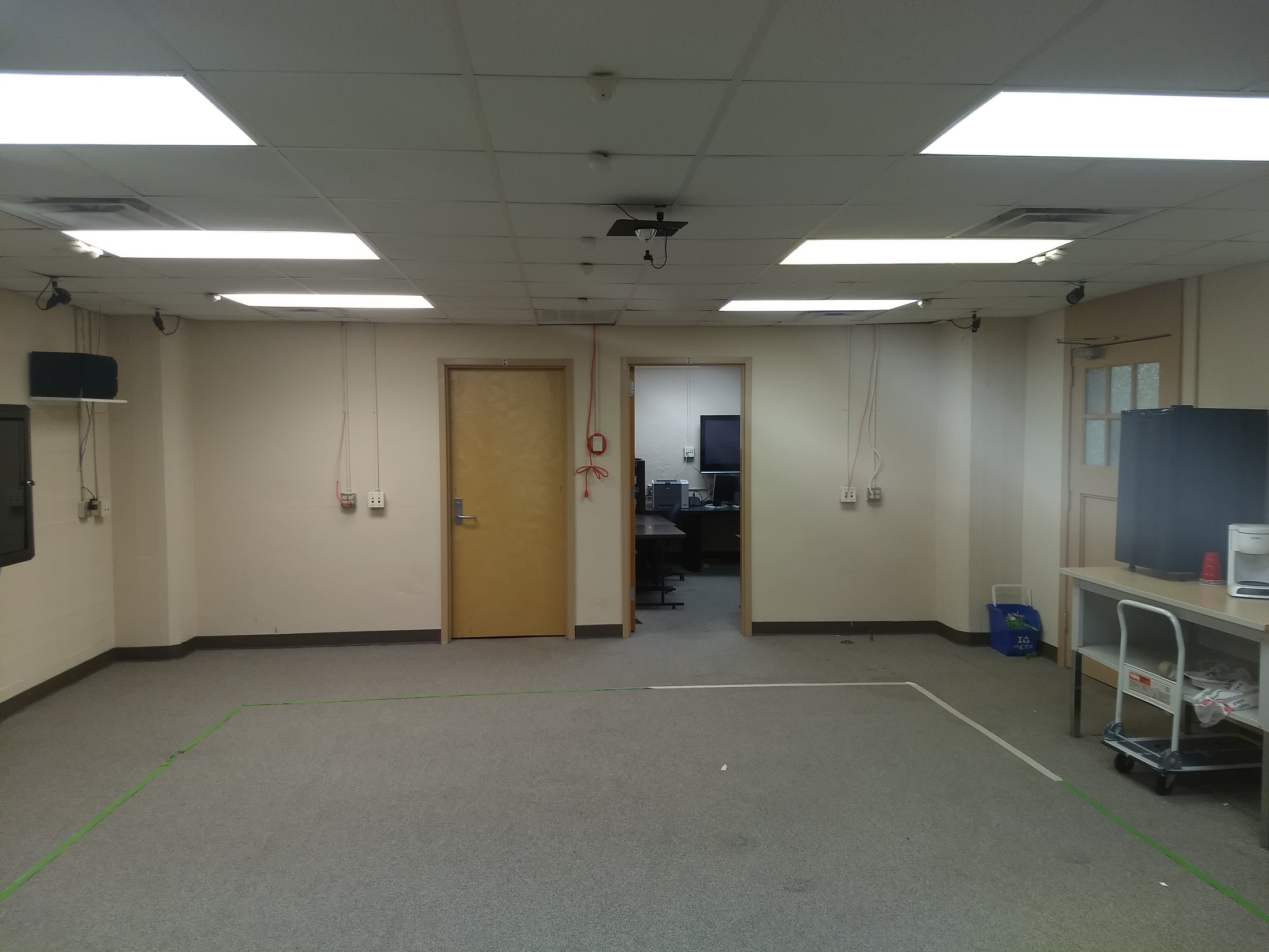 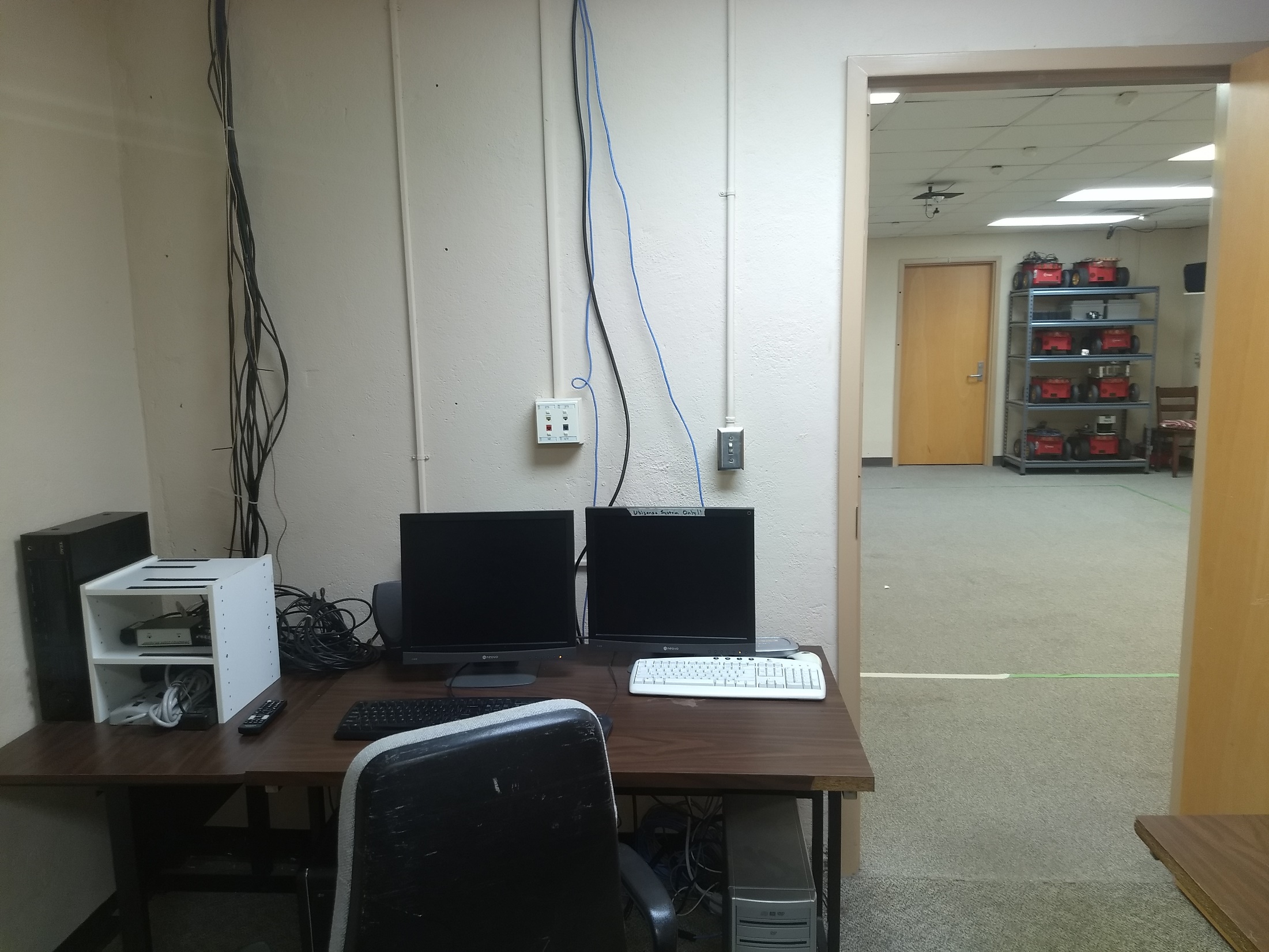 6 greyscale cameras
Computer and hardware in control room
Riggs Sensor Network Lab
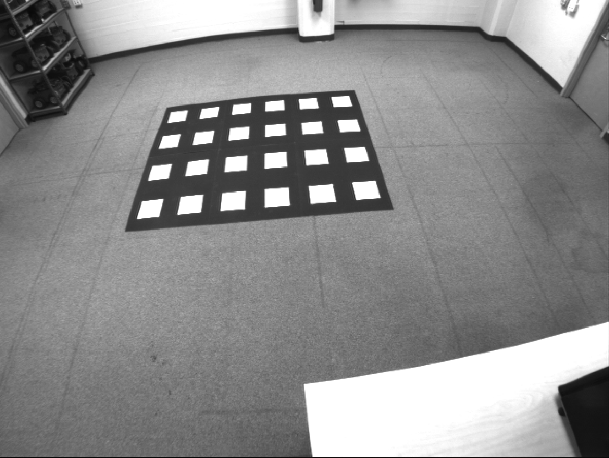 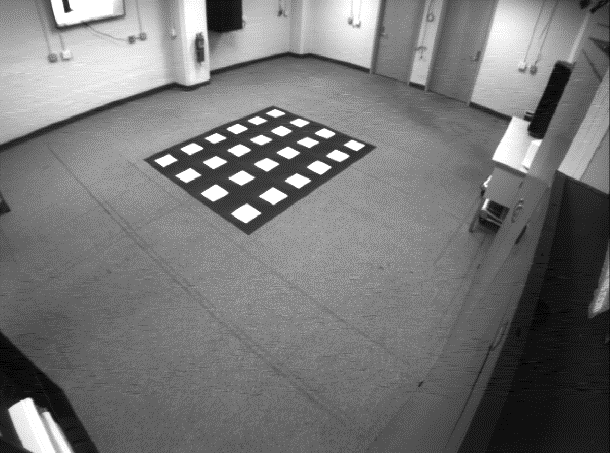 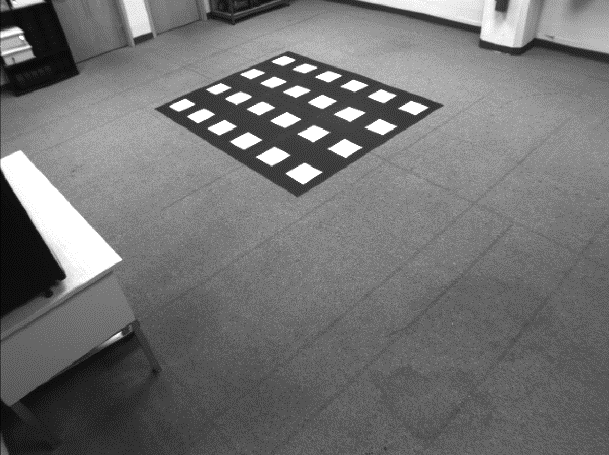 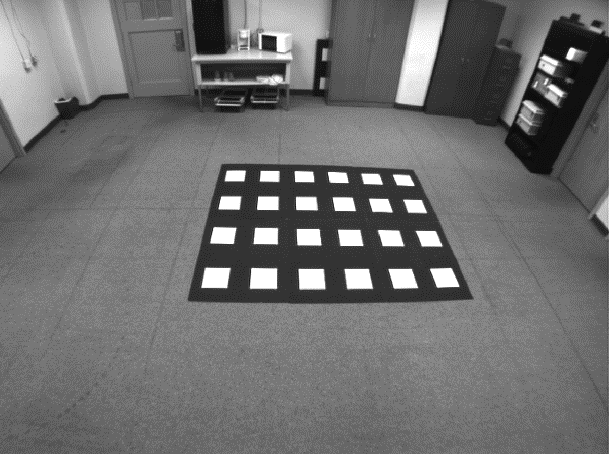 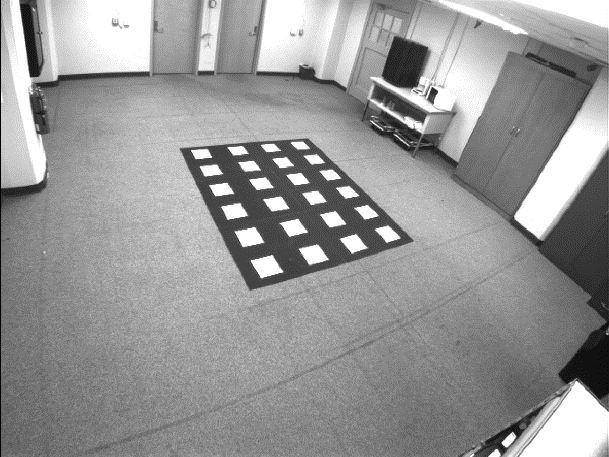 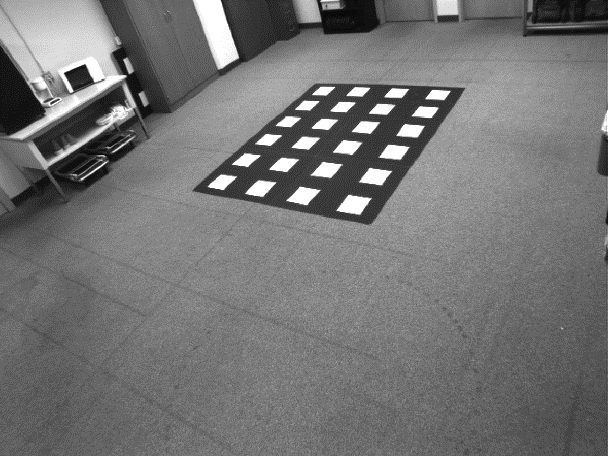 Custom calibration targets (poster boards)
Treat gently
Riggs Sensor Network Lab
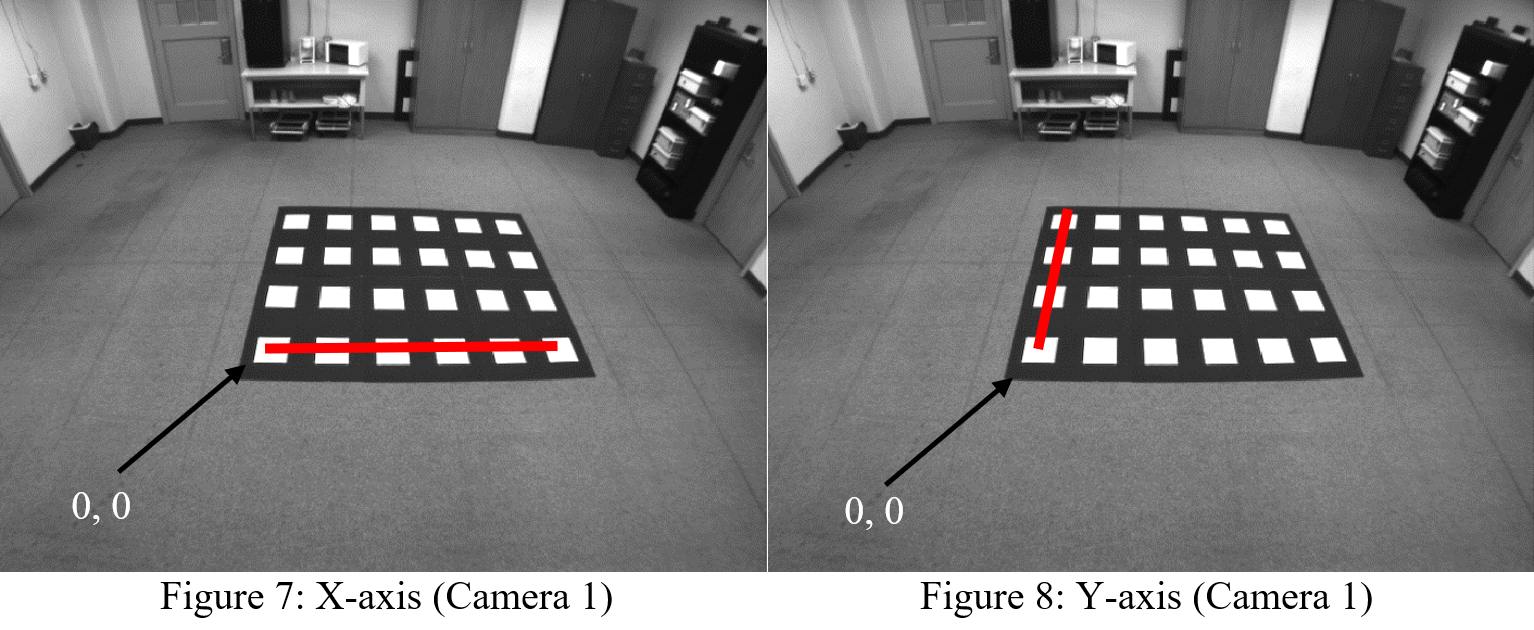 Custom software to capture image-to-world mappings and calibrate
Origin and axes identified manually per camera
Tracking and Game Demo
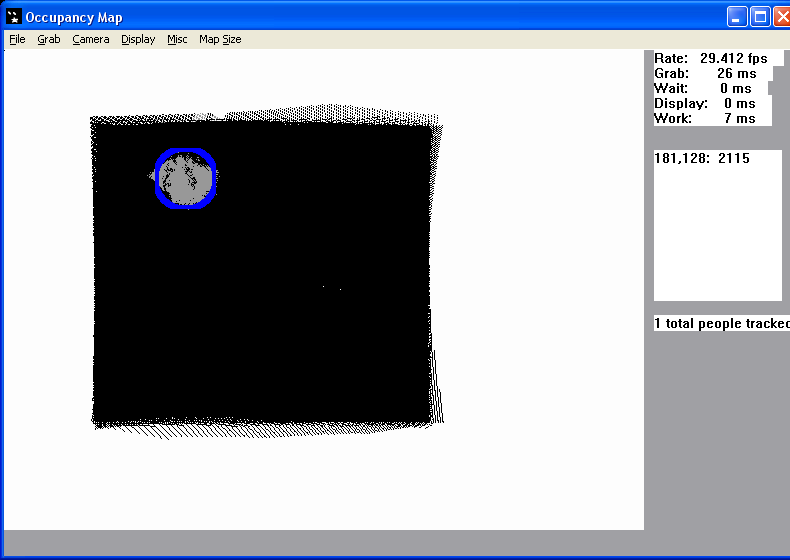 Custom software to track people/objects moving around room
“Frog’s Revenge” virtual reality video game